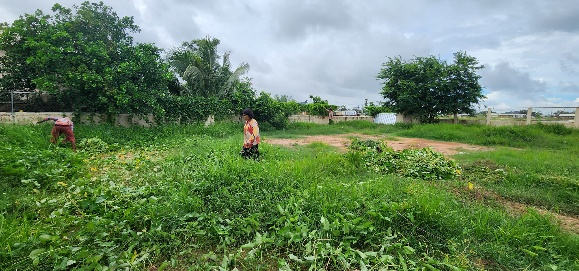 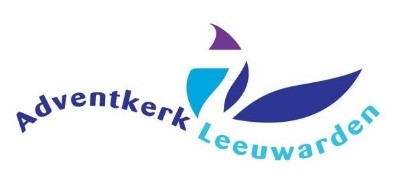 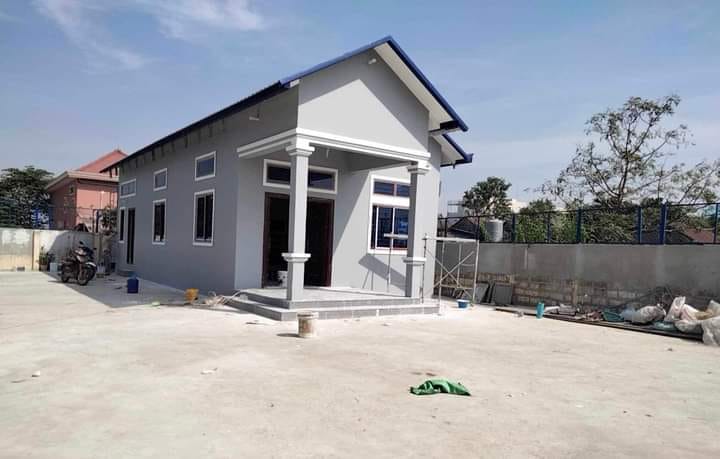 Kerk in Aanbouw
Spontane Fondswerving voor Adventkerk in Srae Nhor Cambodja
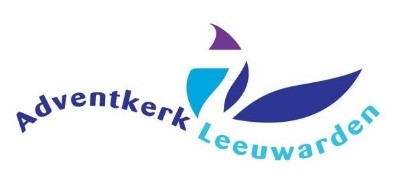 Luuk
Van Hall Larenstein
Kust en zee
Duiken 
Waarom Cambodja
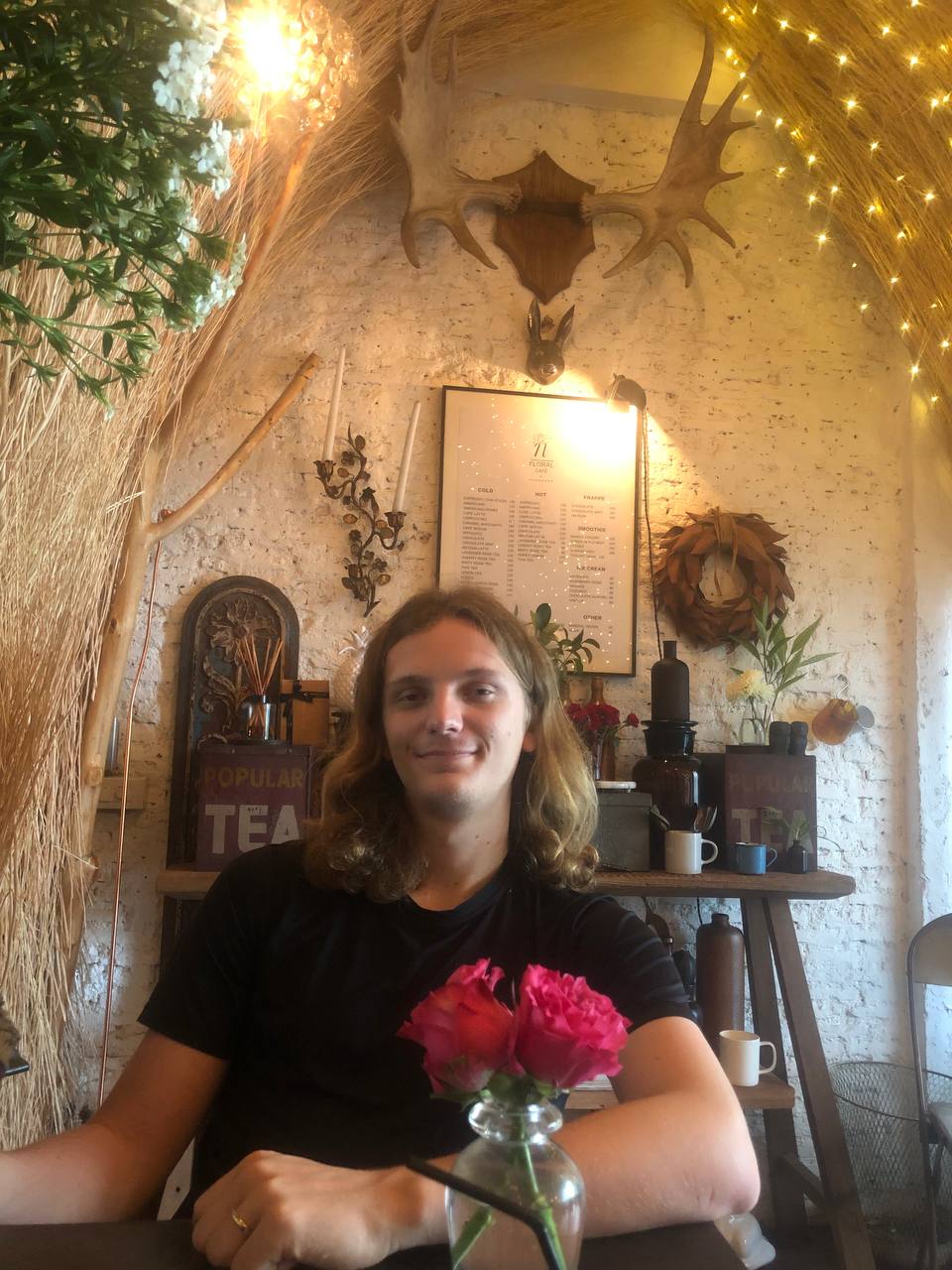 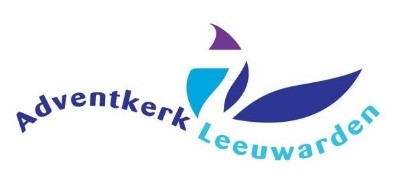 Kennis maken
Sreyna (vriendin)
Kerkgemeente
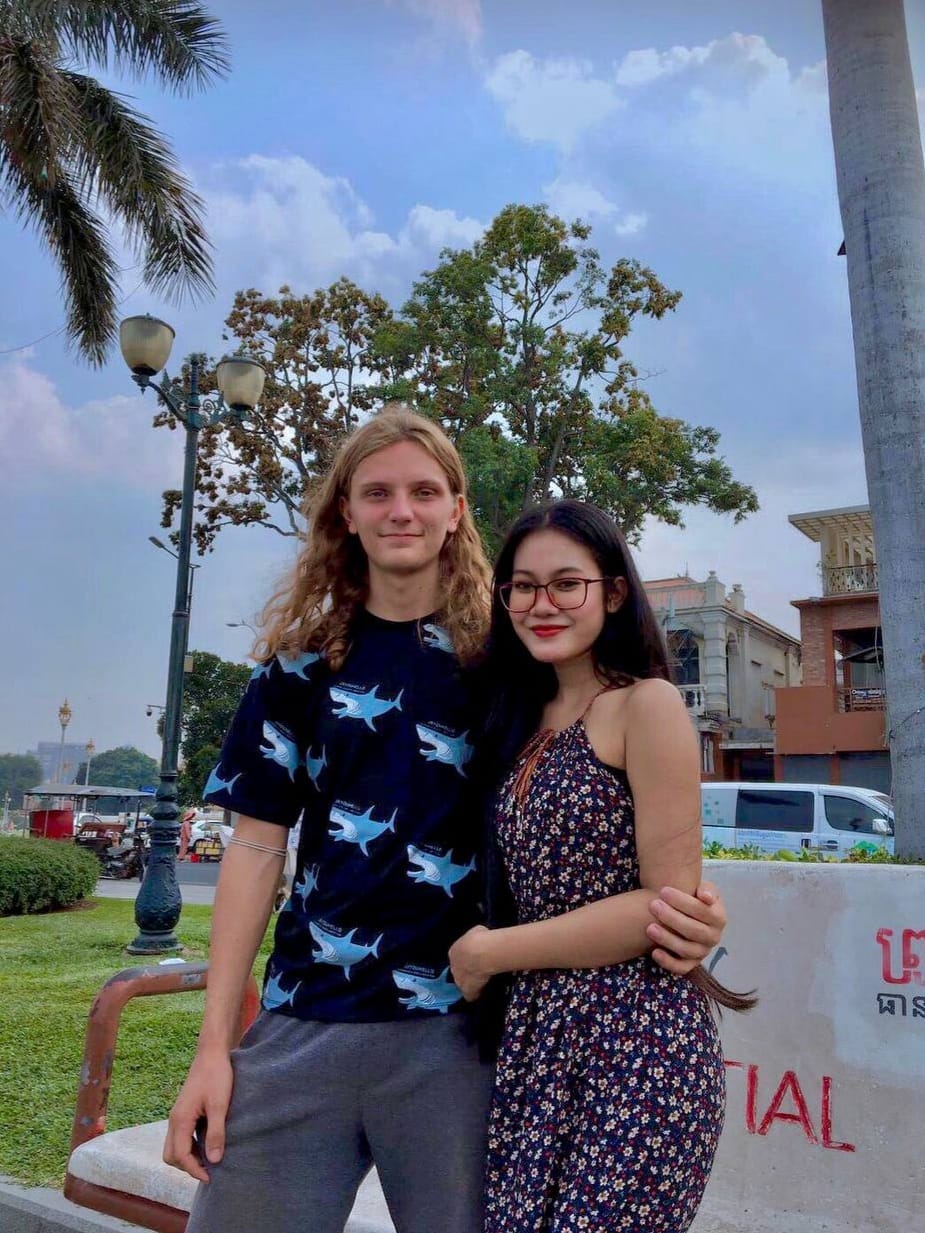 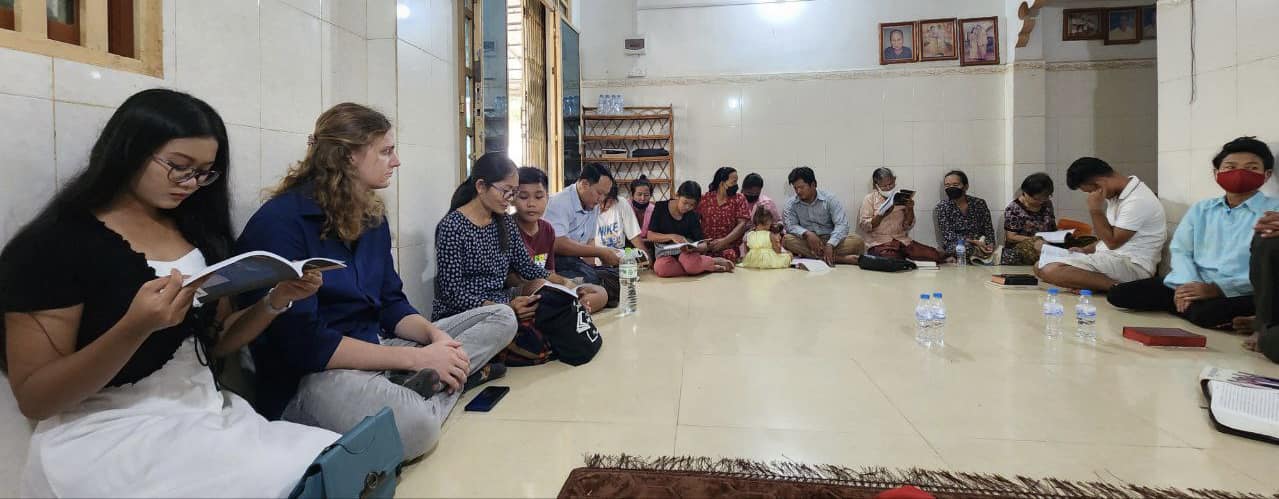 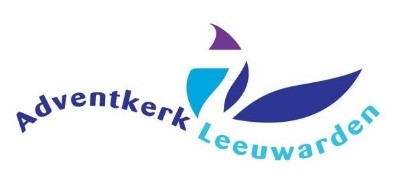 Samen naar de kerk
Phnom Penh 
Grote kerk 
Srae Nhor 
Huiskamer gemeente
Alleen khmer
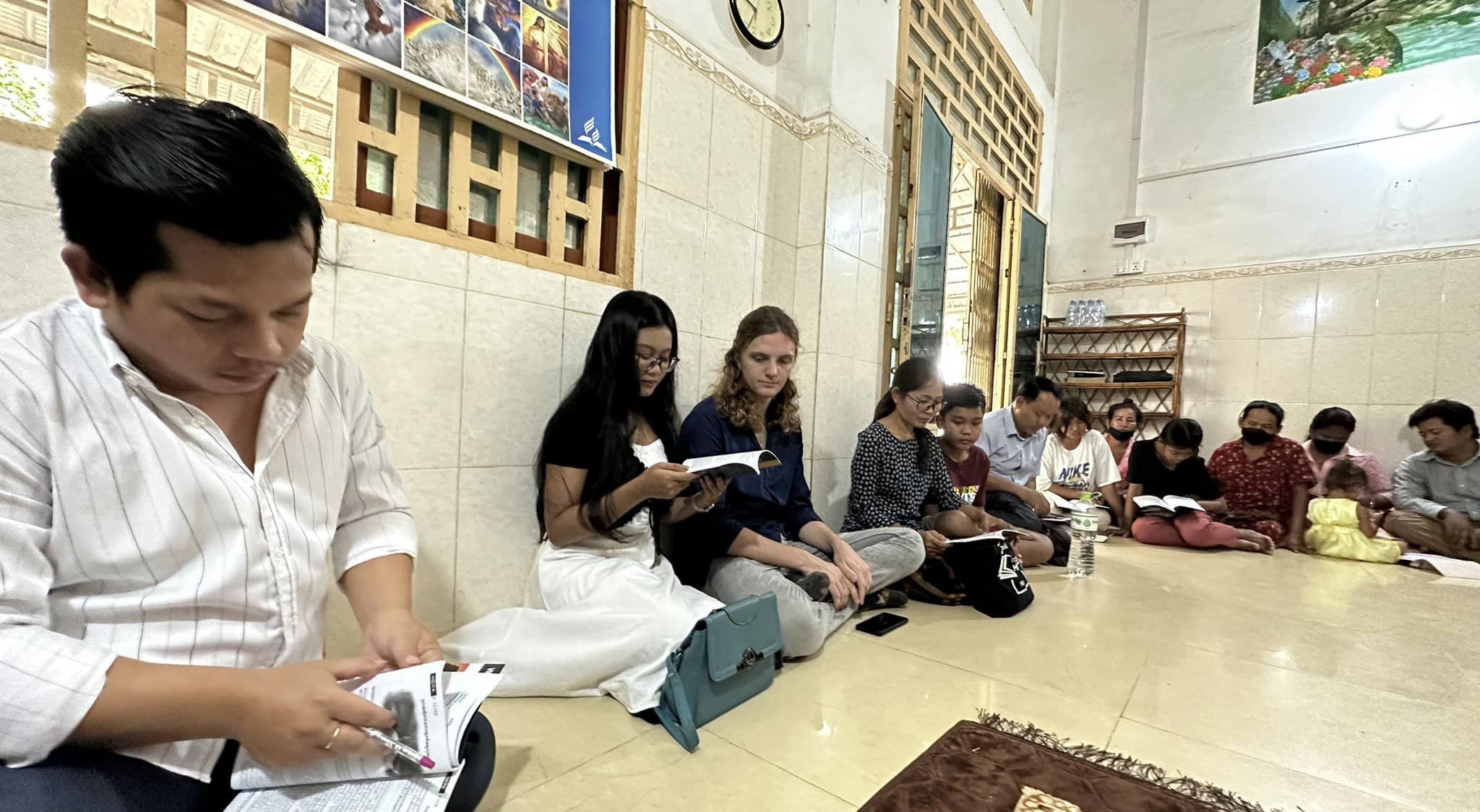 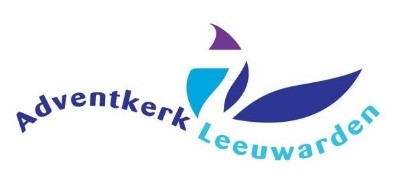 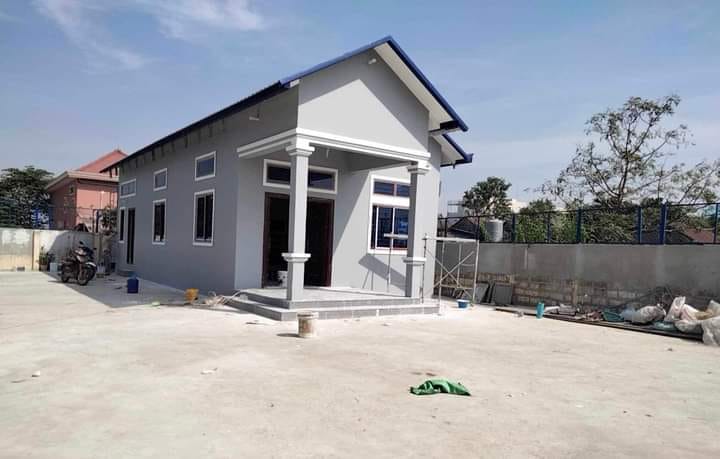 Start bouw nieuw kerkgebouw
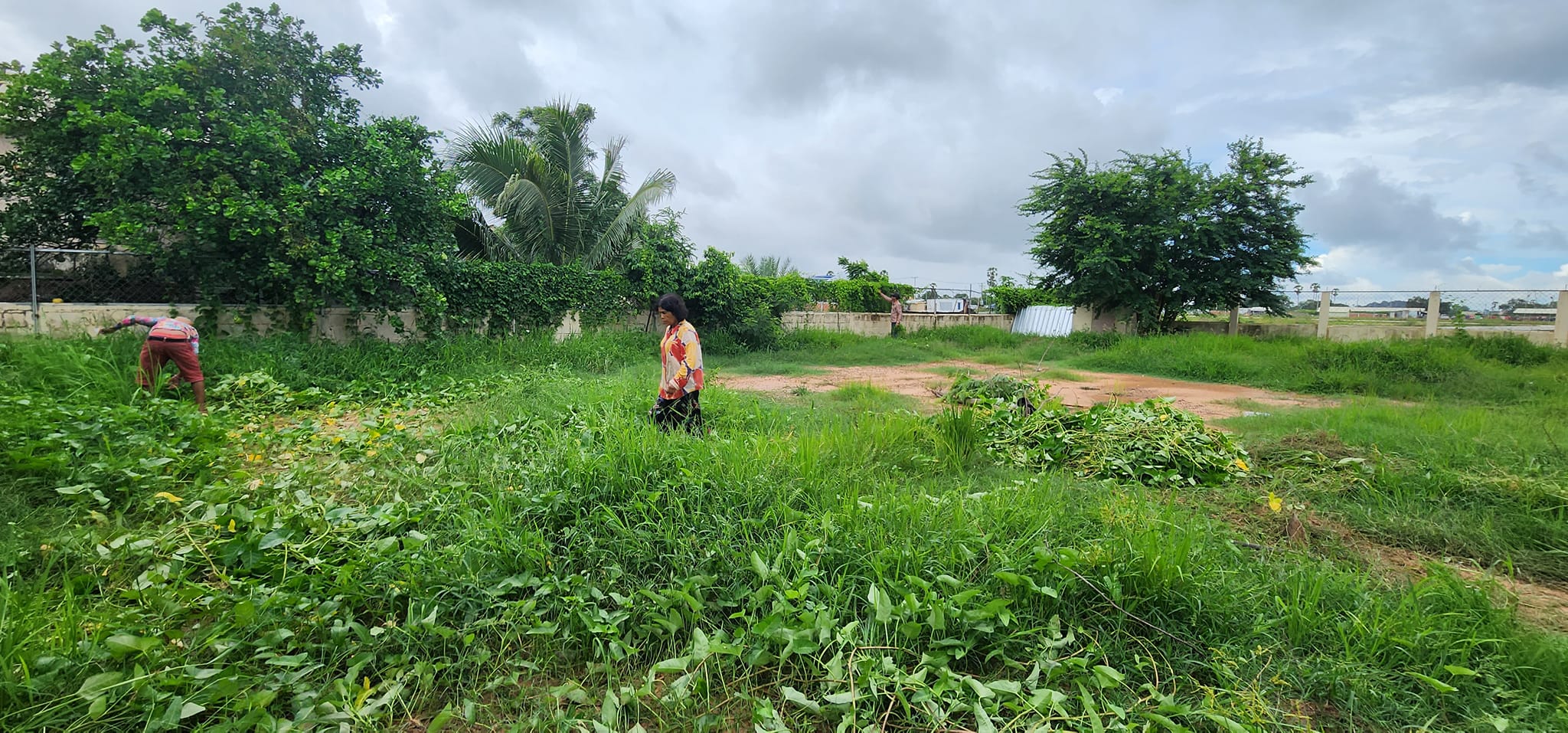 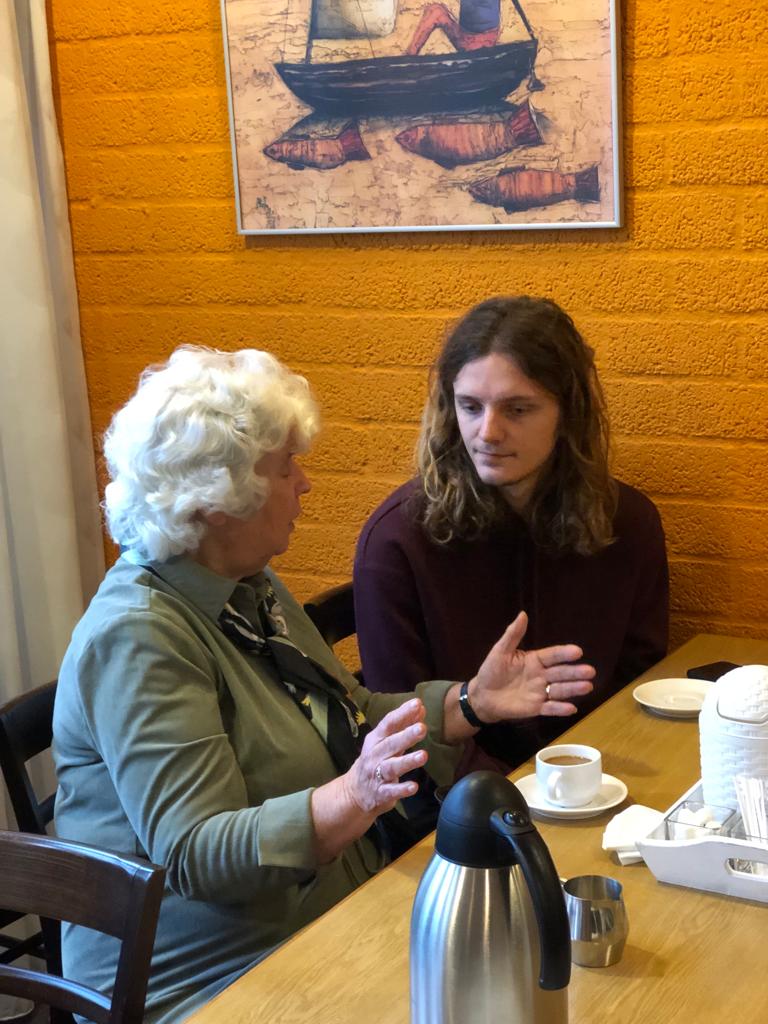 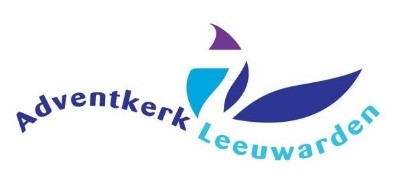 Waar een goed gesprek
 al niet toe kan leiden
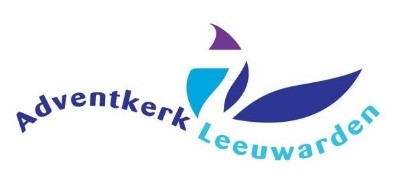 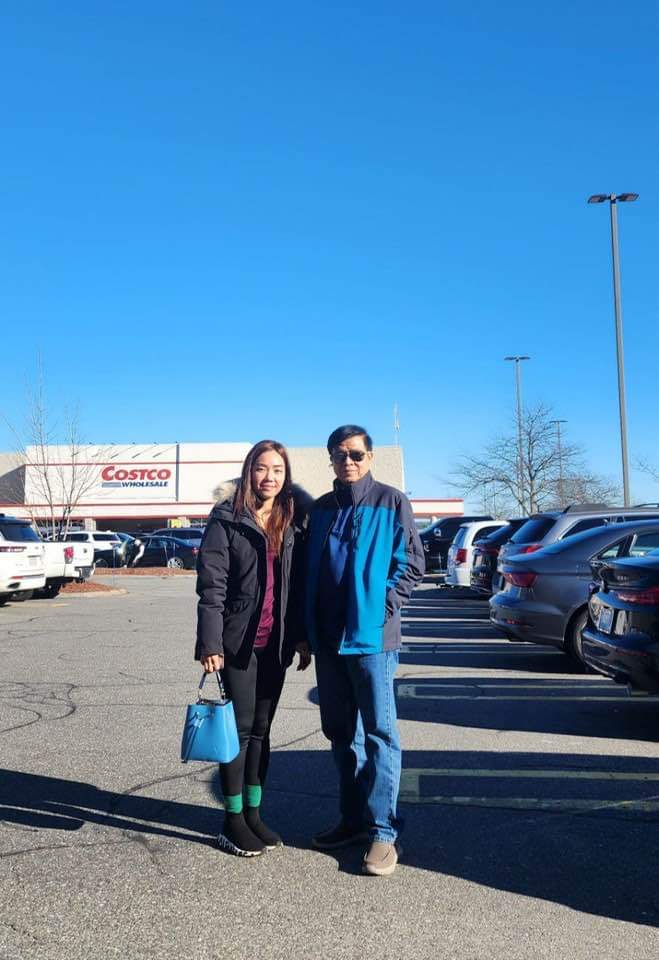 De initiatiefnemer, gemeenteleider en 
Projectleider
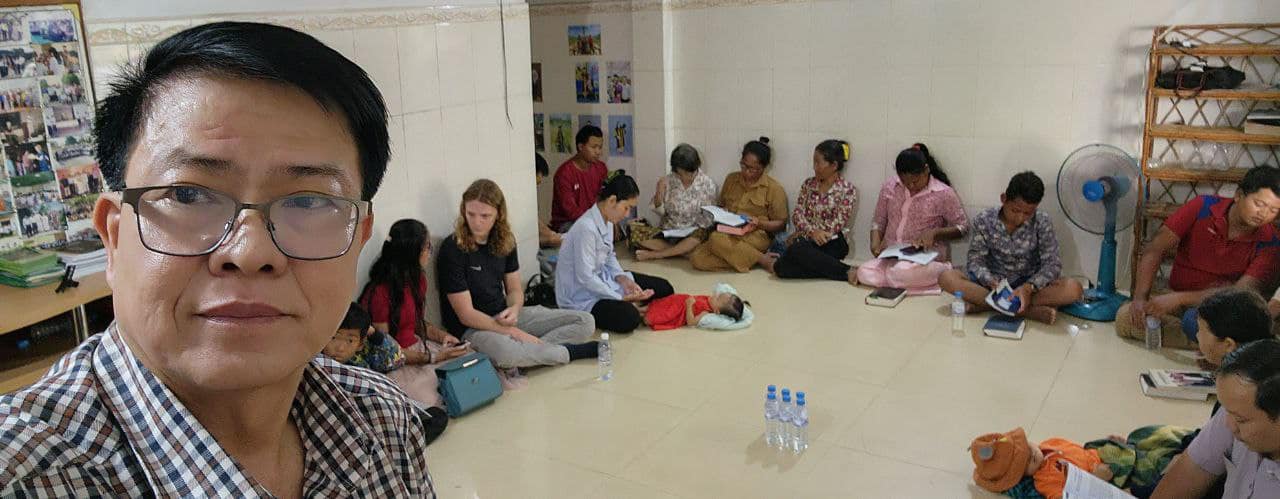 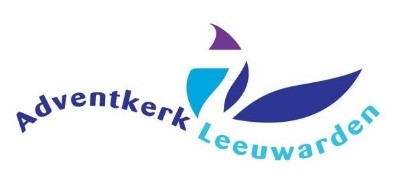 Kosten
Grond (geschonken door projectleider)
Materialen
Loonkosten
Minimale Inrichting 
Eigen werkzaamheden
TOTAAL 	€25.000,--
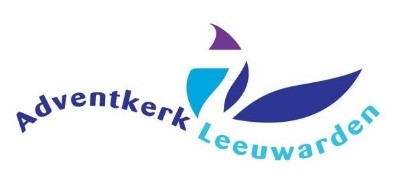 Bekostiging
Eigen inbreng € 2.500,--
Reeds ontvangen giften uit Amerika € 10.000,--
Bijdrage Landelijke kerkgemeenschap € 2.500,--
Bijdrage Leeuwarden 5.250,-- ( onverwachte grote gift)
Vervolgacties in Amerika 4750,-
TOTAAL 					€ 25.000,--
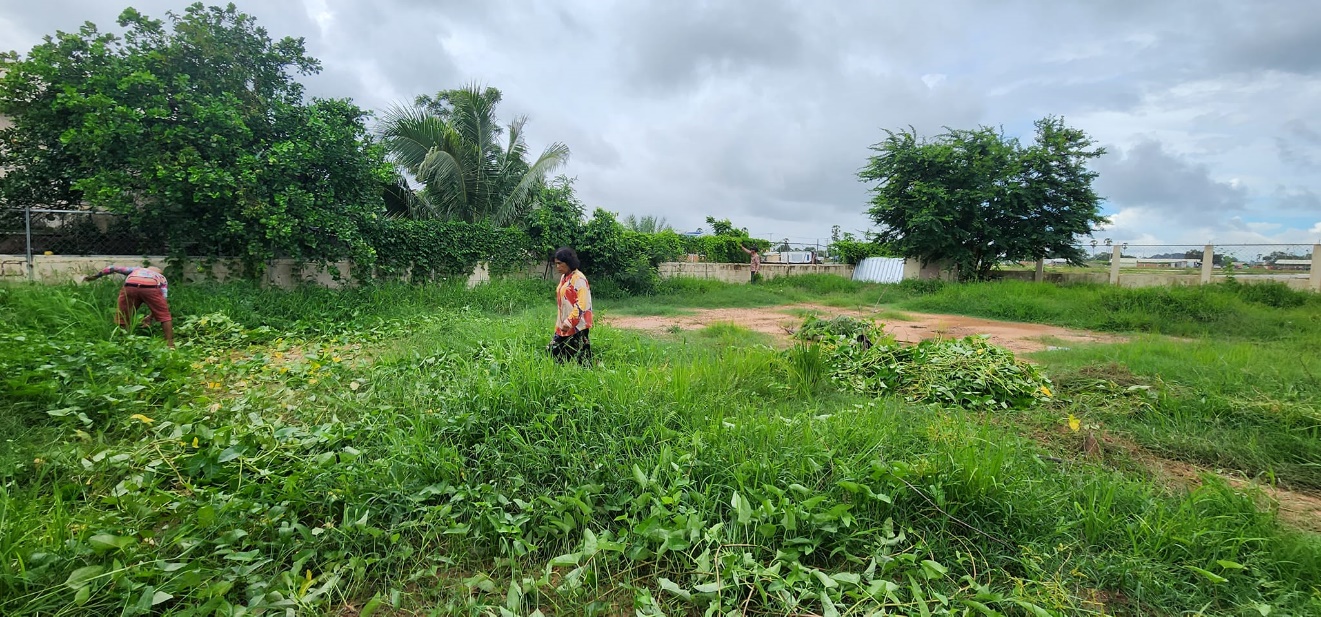 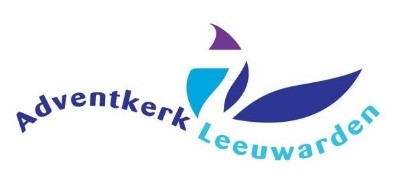 Aan de slag!
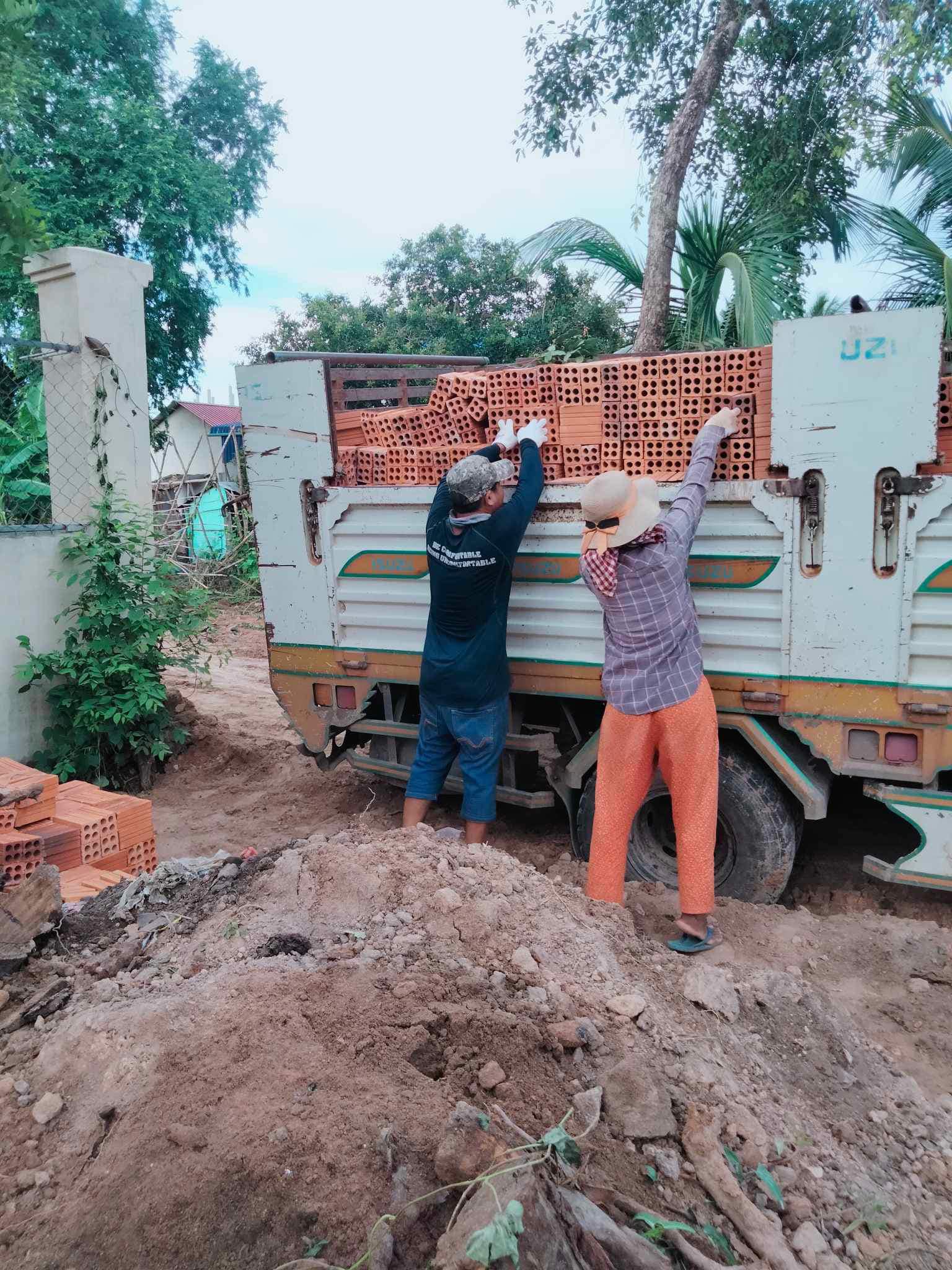 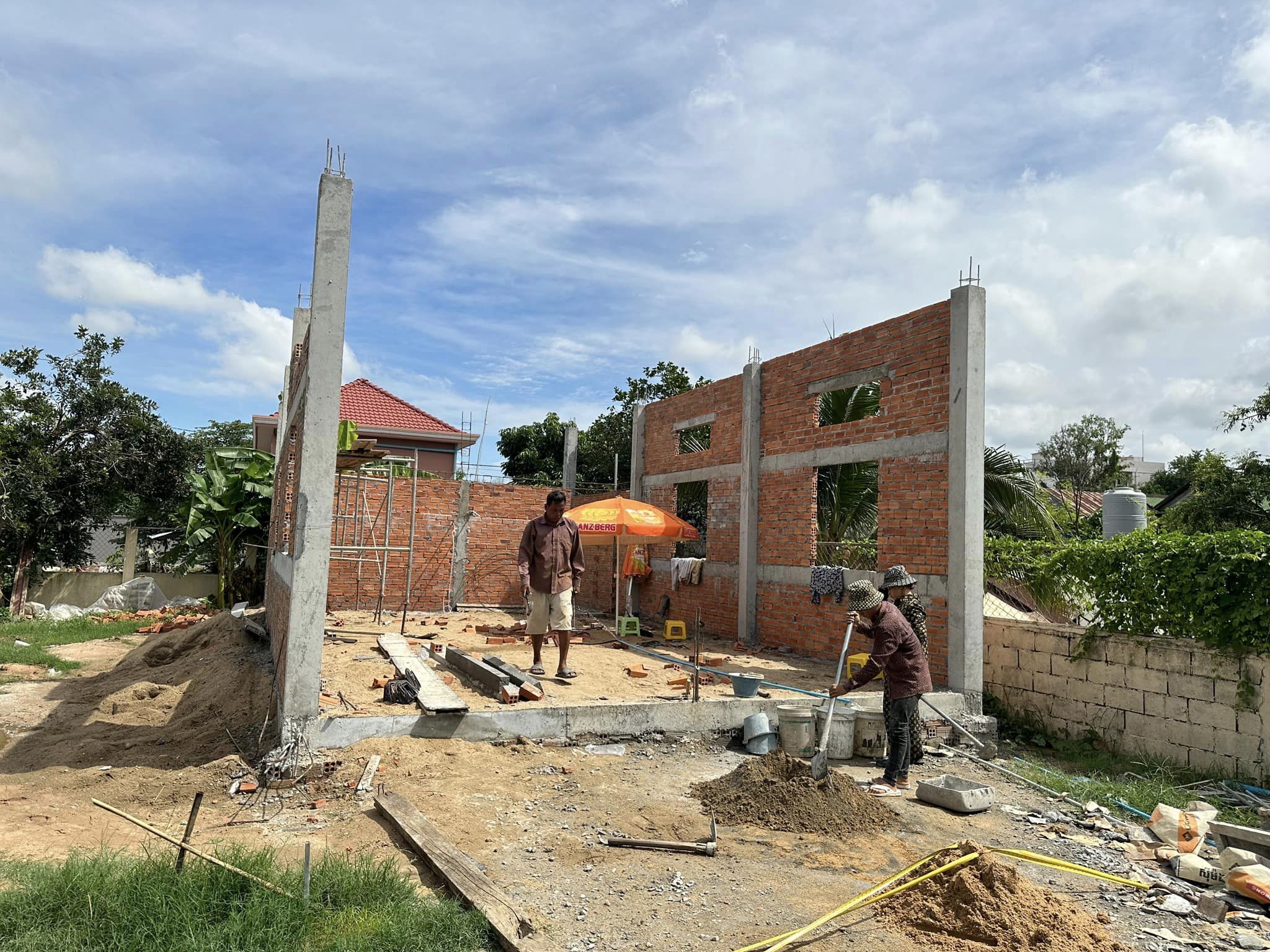 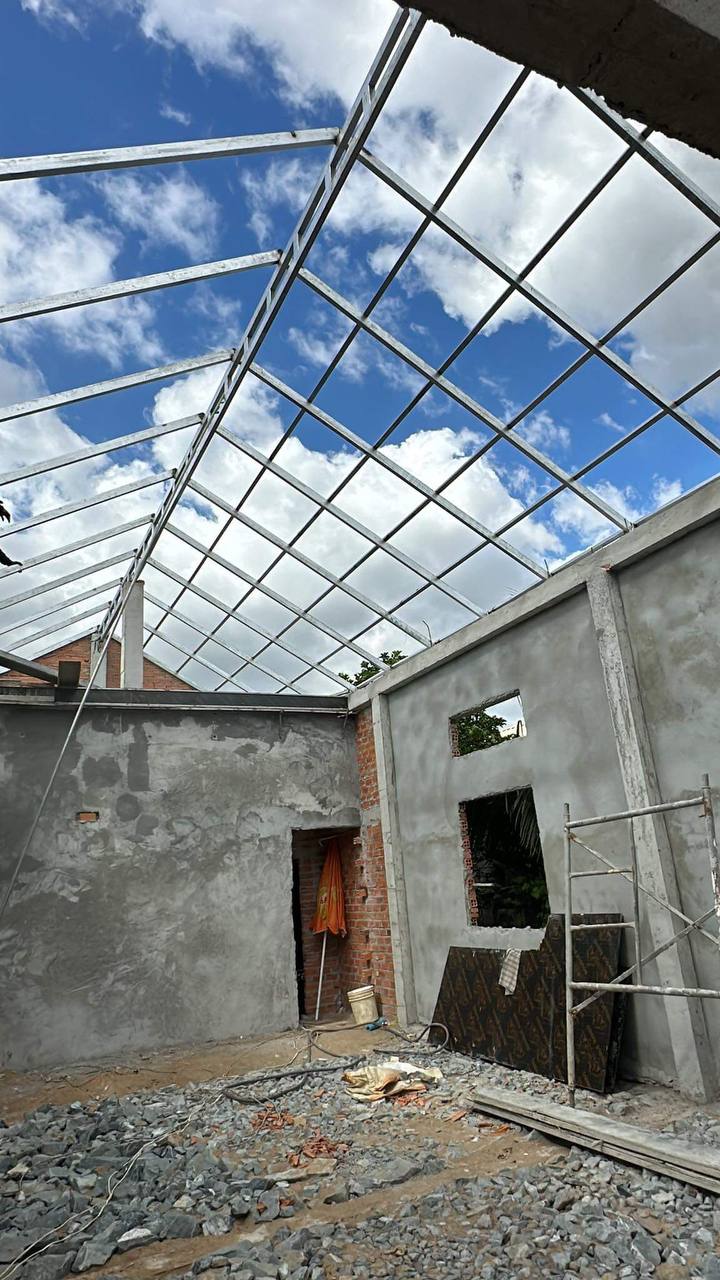 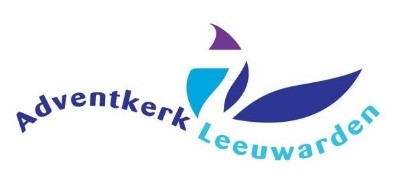 Hard aan het werk!
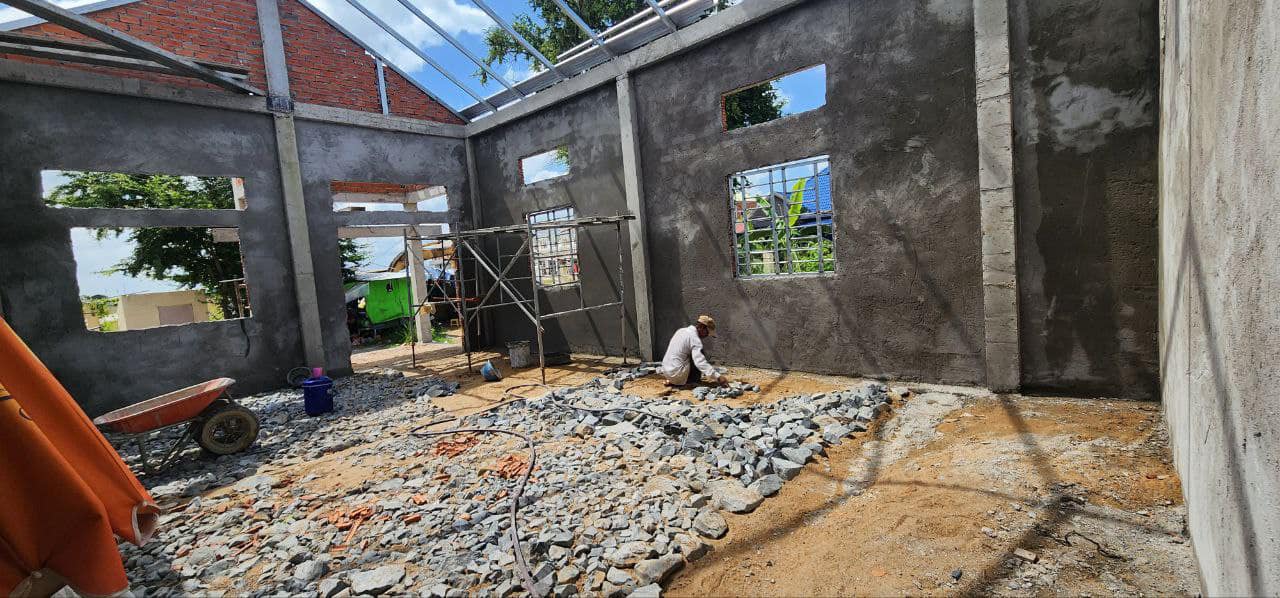 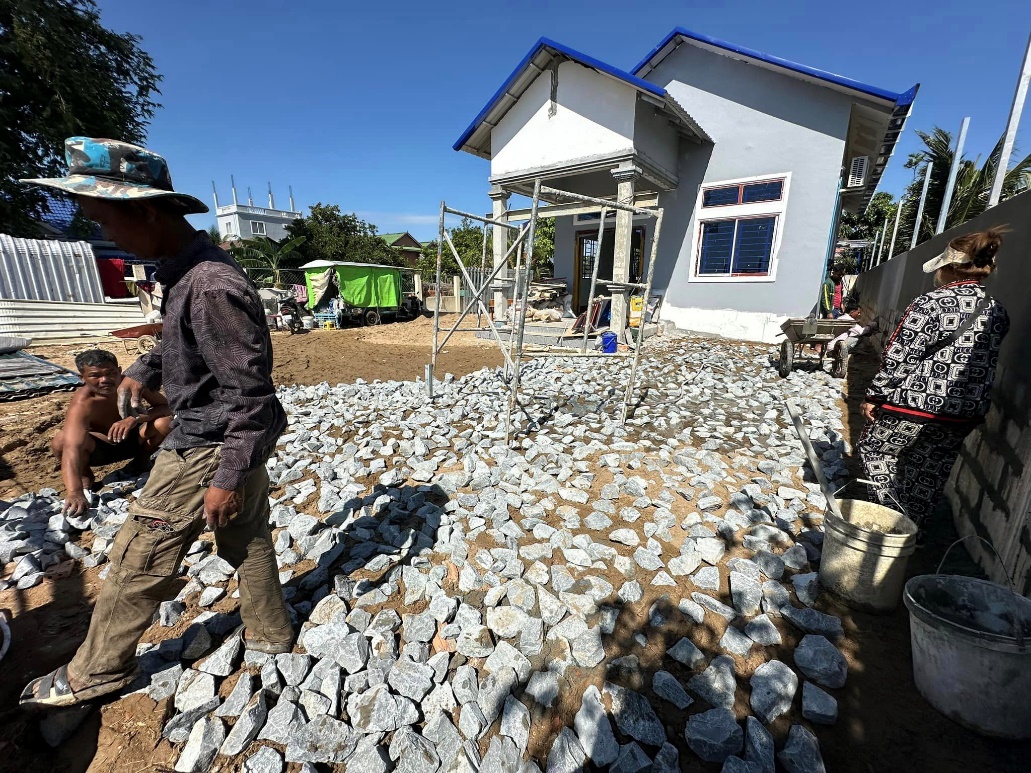 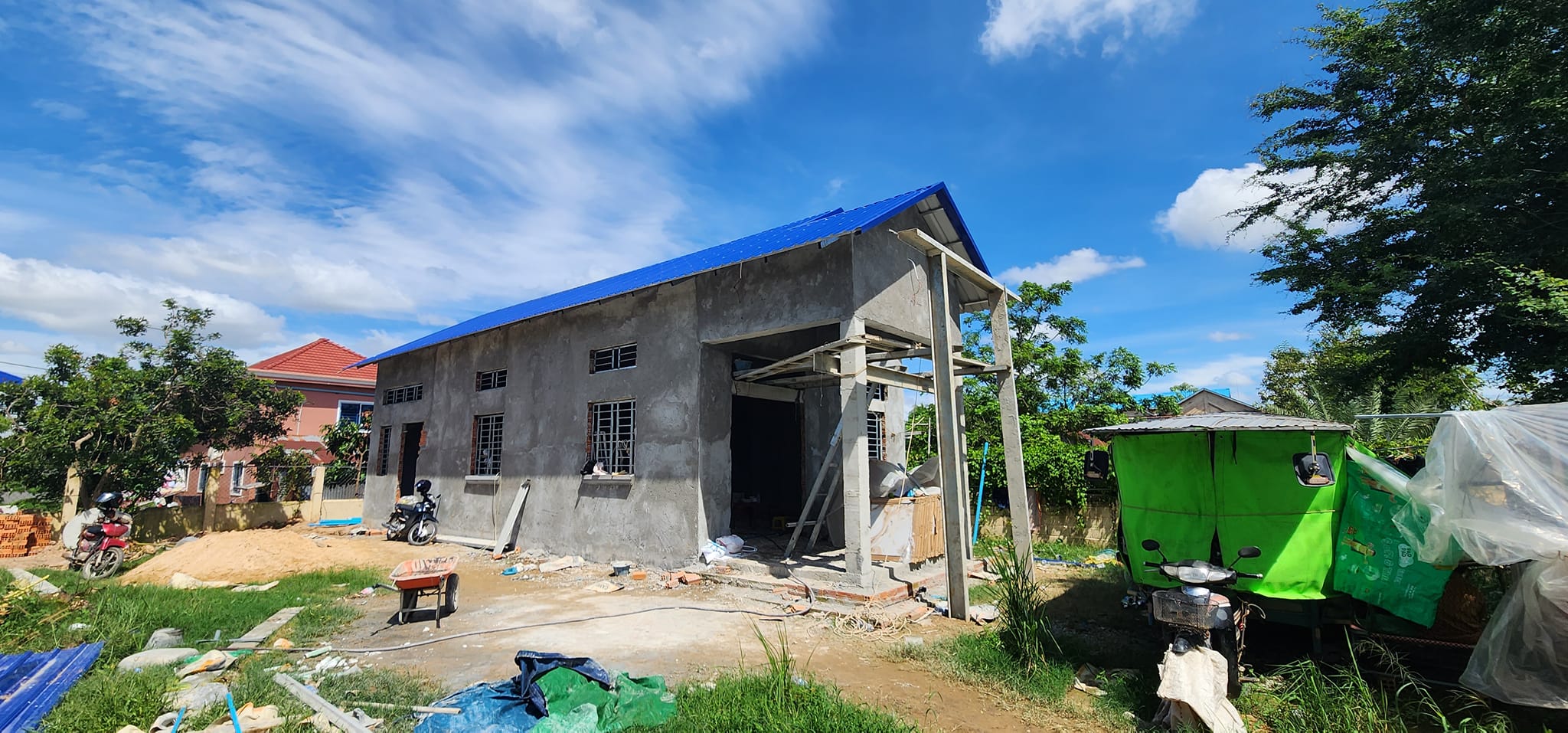 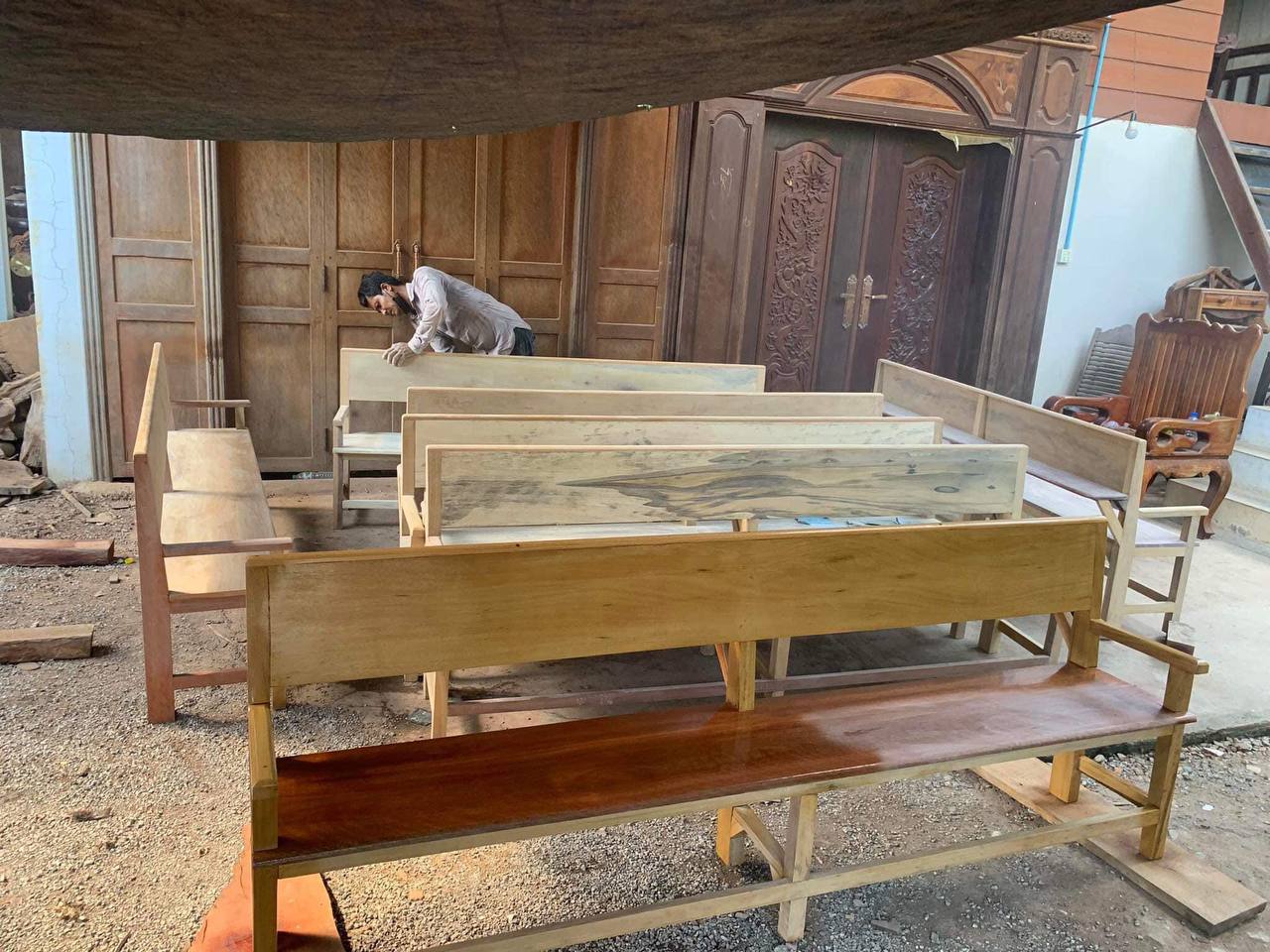 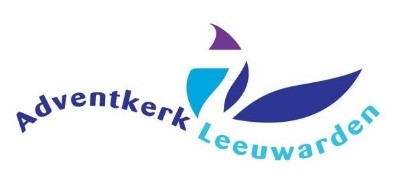 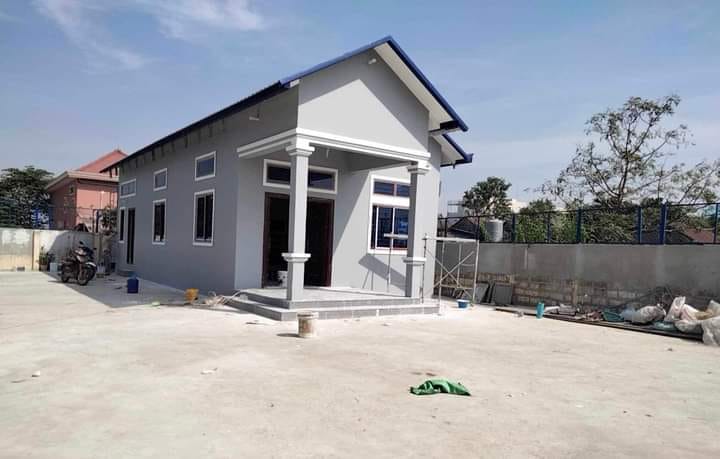 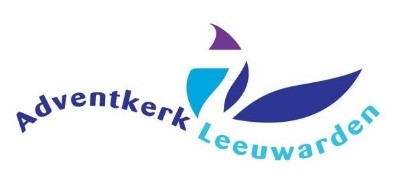 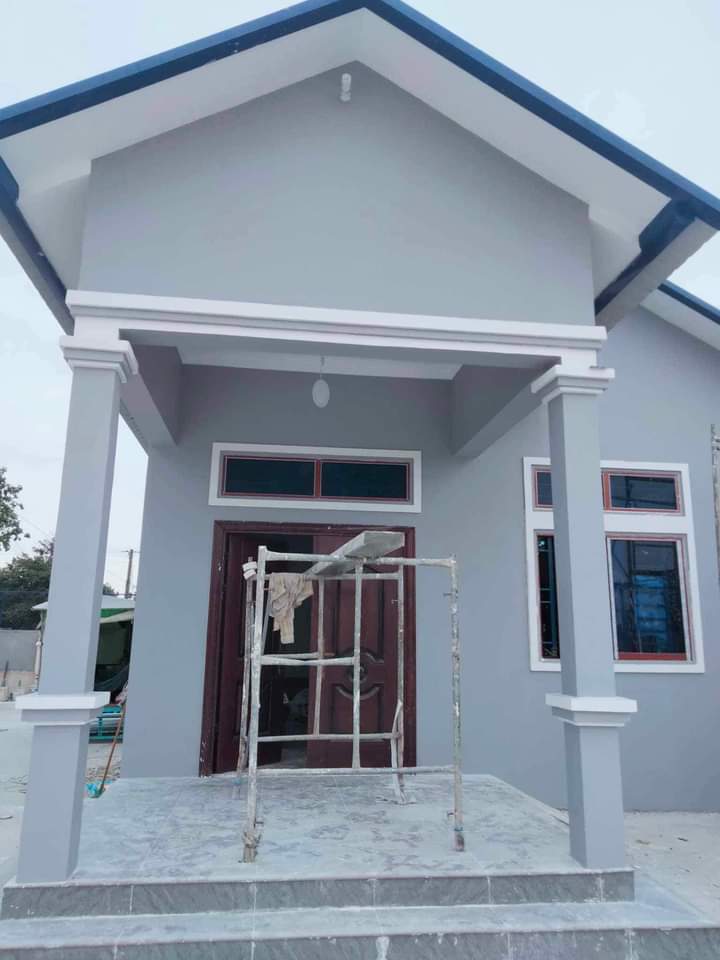 En daar staat ‘ie’ dan .
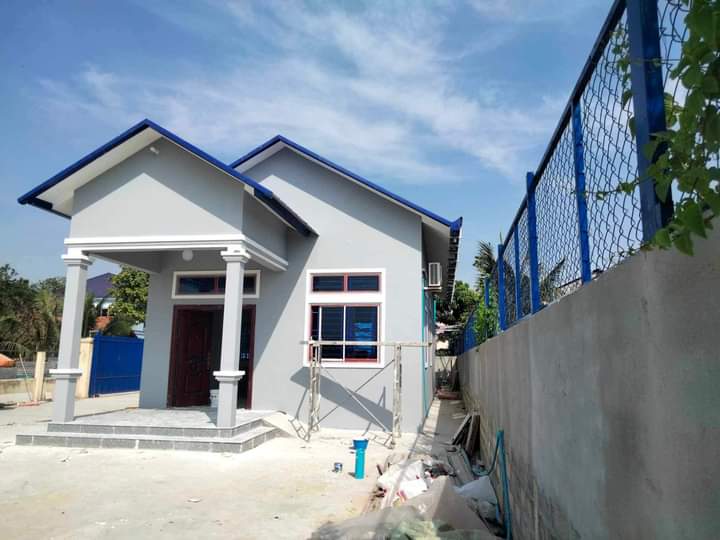 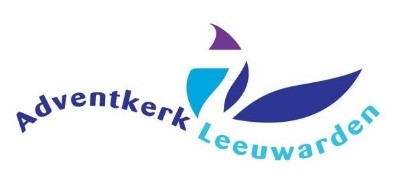 Gods Werk
De geloofsgemeente daar, heeft een korte video gemaakt van hun ervaringen het afgelopen jaar. En wil onze gemeente graag bedanken, maar ook vooral Gods wonderlijke wegen. Juist op een cruciaal moment dat de werkers uitbetaald moesten worden, al het geld was uitgegeven aan materiaalkosten, was daar de toezegging vanuit Leeuwarden en kunnen de loonkosten worden uitbetaald,
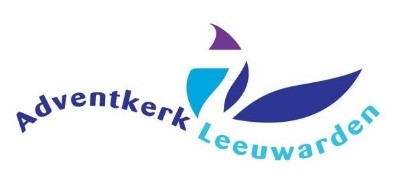 Afspelen video